Внедрять! Нельзя откладывать
Алексей Егошин
Компания «Цитрус»
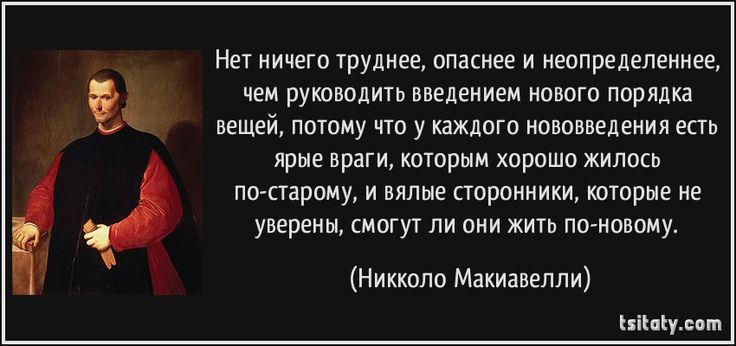 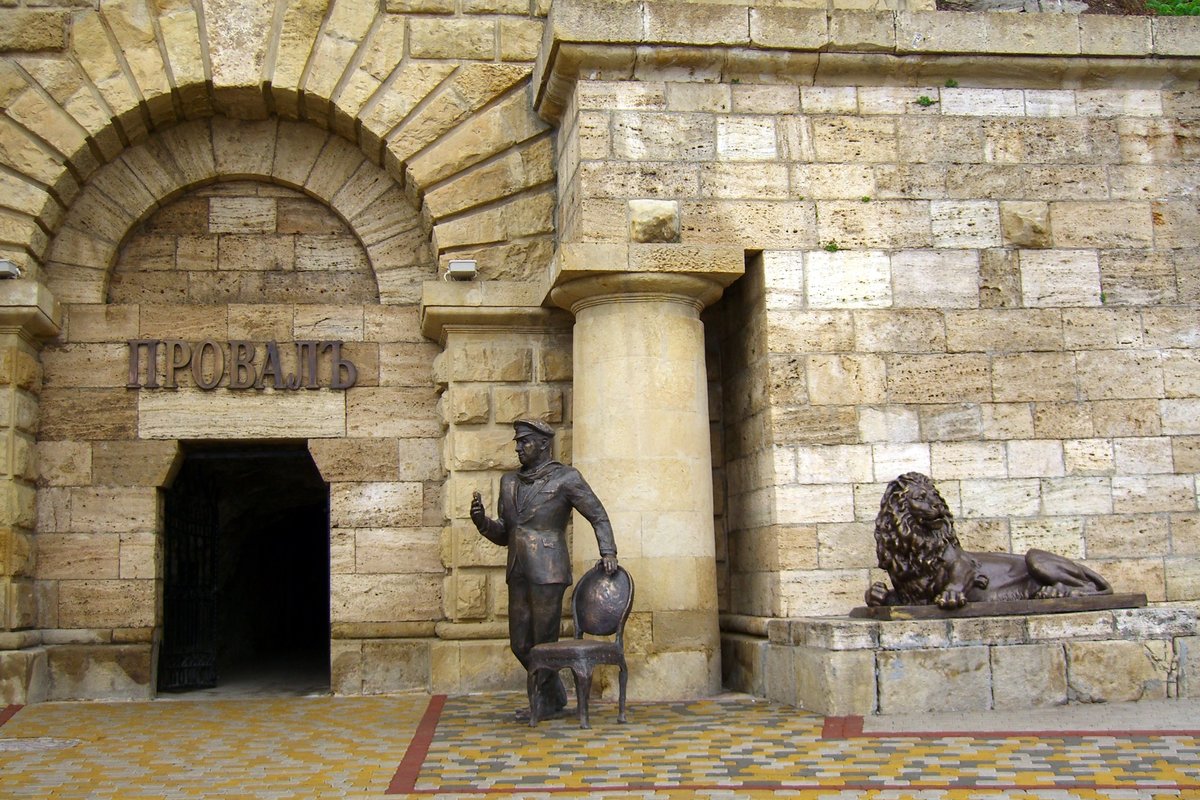 Почему проваливается внедрение CRM?
Не сформированы цели и задачи проекта
Выбрали не ту систему
Нет поддержки лидера компании
CRM не работает, пока в ней не работают
Внедрили все, что можно, а не то, что нужно
Неправильное распределение ресурсов
Отсутствие поддержки и развития
Не справились с сопротивлением коллектива
…
Почему сотрудники против?
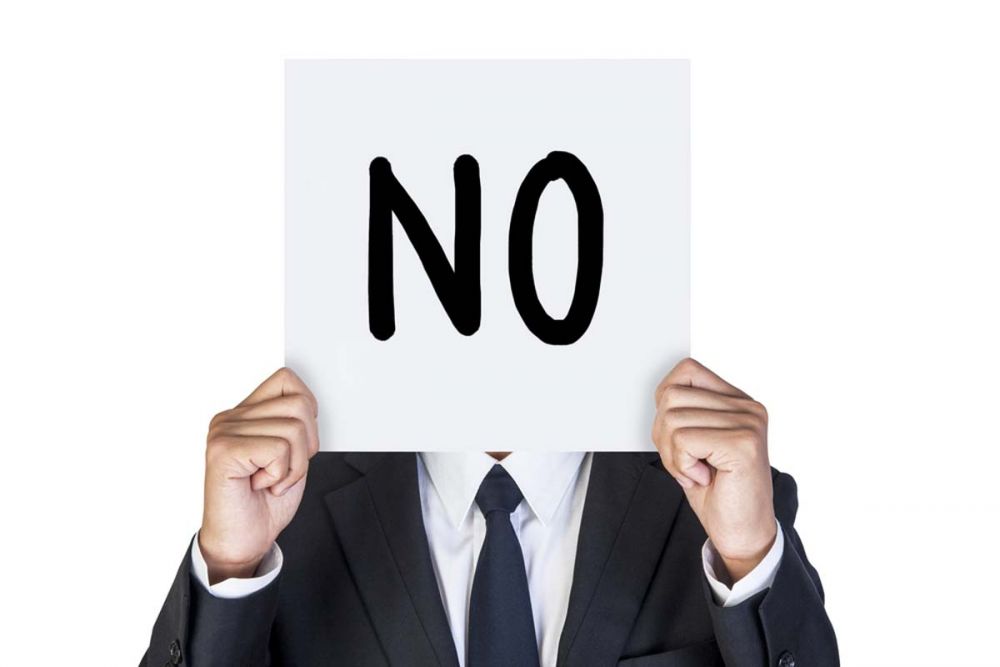 Потеря незаменимости
«Косяки» сразу заметны
Больше работы здесь и сейчас
Надо переучиваться
В первое время производительность упадет
Люди боятся перемен
Прививка изменений
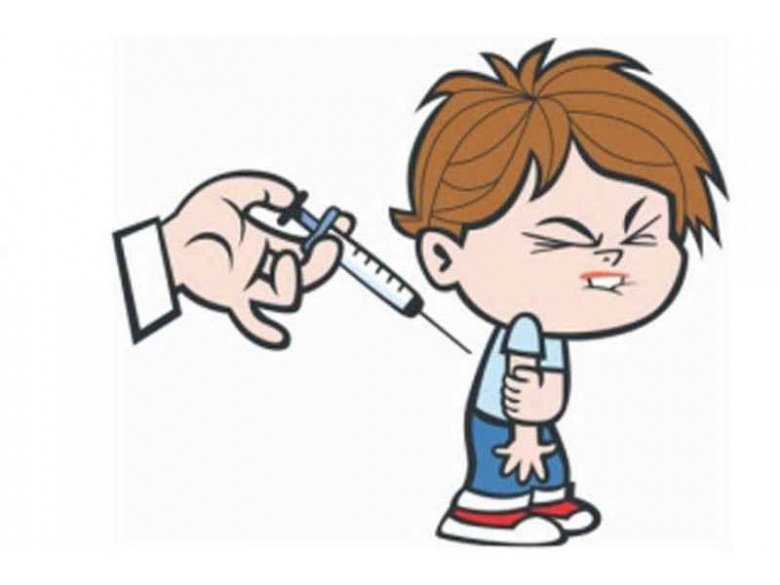 Находим действия, «неприятные» для сотрудников
Проводим «приятные» изменения (облегчаем жизнь)
Выявляем и нейтрализуем хронических противников
Добиваемся успеха и создаем прецедент 
Ресурс изменений увеличивается
Приступаем к серьезным изменениям
Не рубите хвост по частям
Делая зло, делай его сразу и в больших количествах. Добро же твори постепенно. Н. Макиавелли.
«Неудобные» изменения лучше проводить все сразу
После – небольшие, но регулярные улучшения
Люди реагируют на тенденции
Что останавливает руководителей?
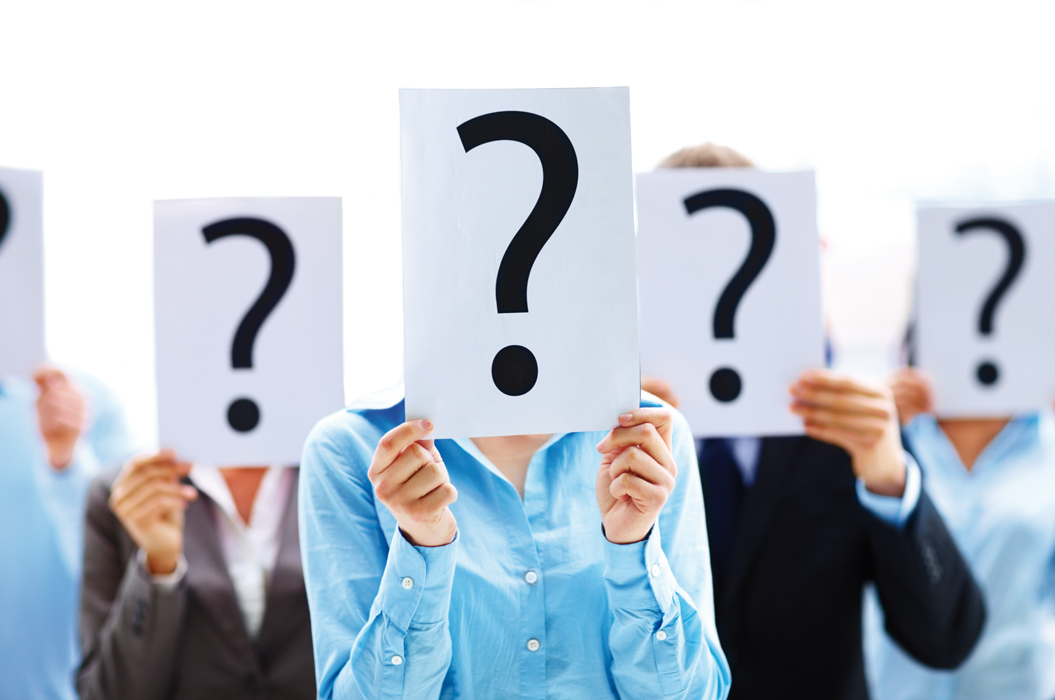 Результаты опроса
10 шагов к наведению порядка в продажах
0. Диагностика цепочки продаж
1. Определите цели
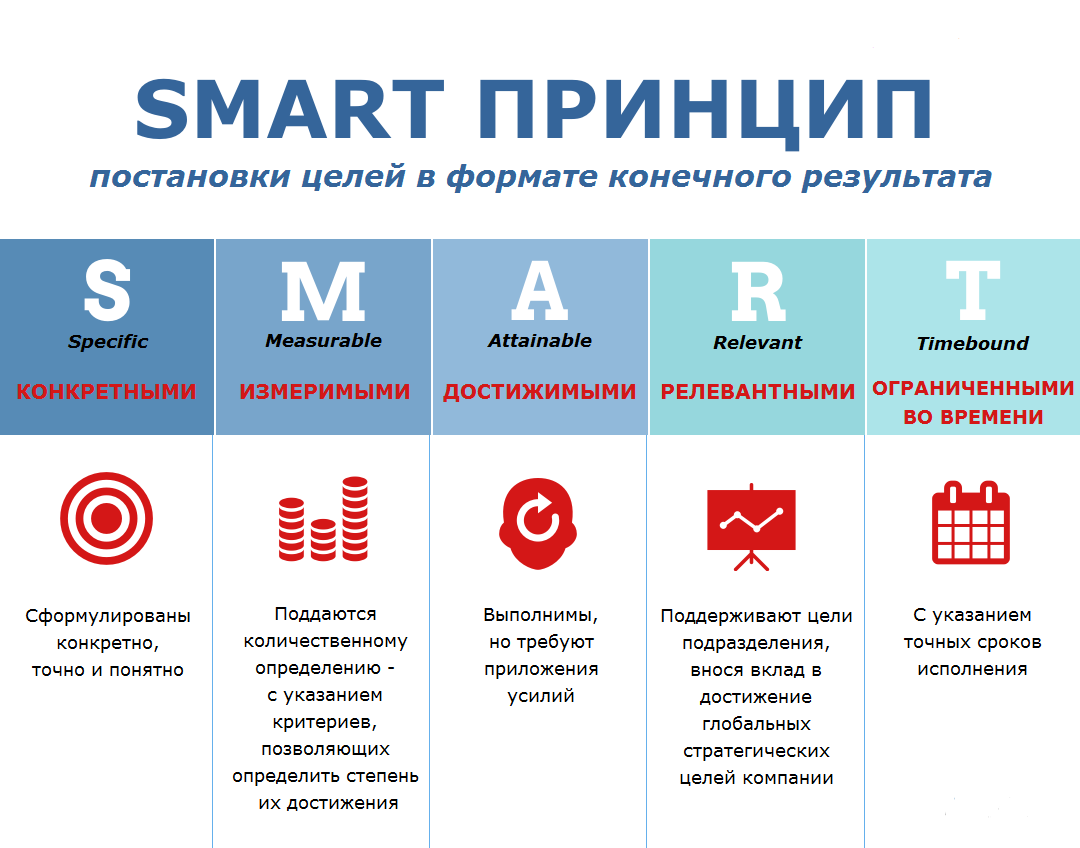 2. Назначьте главного
Роли:
Фанат
Администратор
Крестный отец
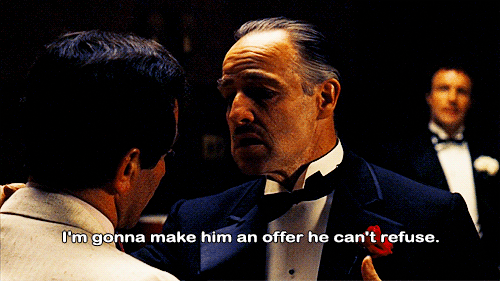 3. Продайте идею сотрудникам
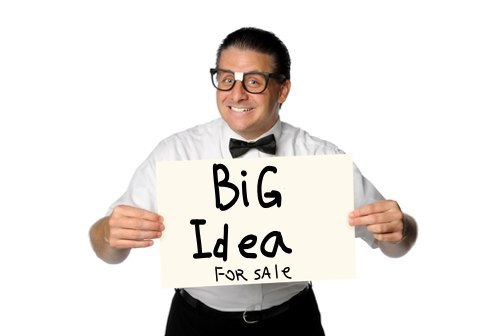 Опишите проблему
Выбор между последствиями
Внедрение или «смерть»
Покажите дорогу к жизни
4. Загрузите базу клиентов
CRM должна стать единственным источником актуальных данных о контрагентах
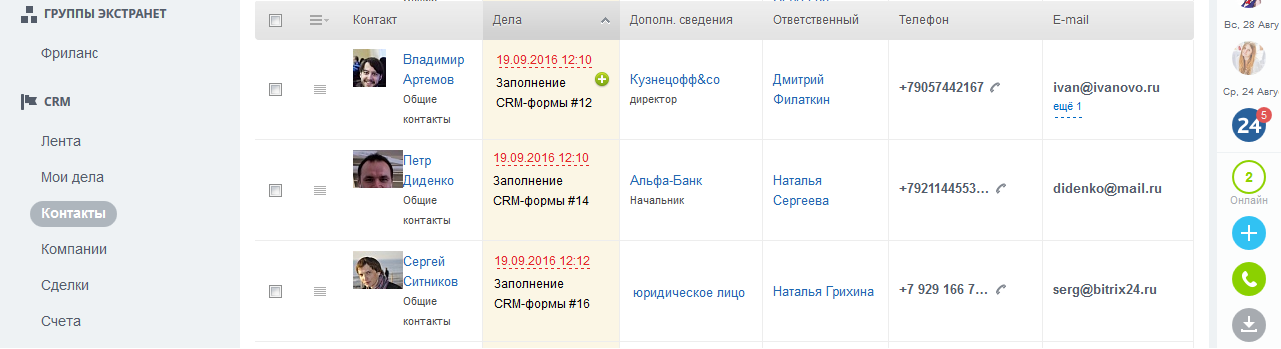 5. Формализуйте процесс продаж
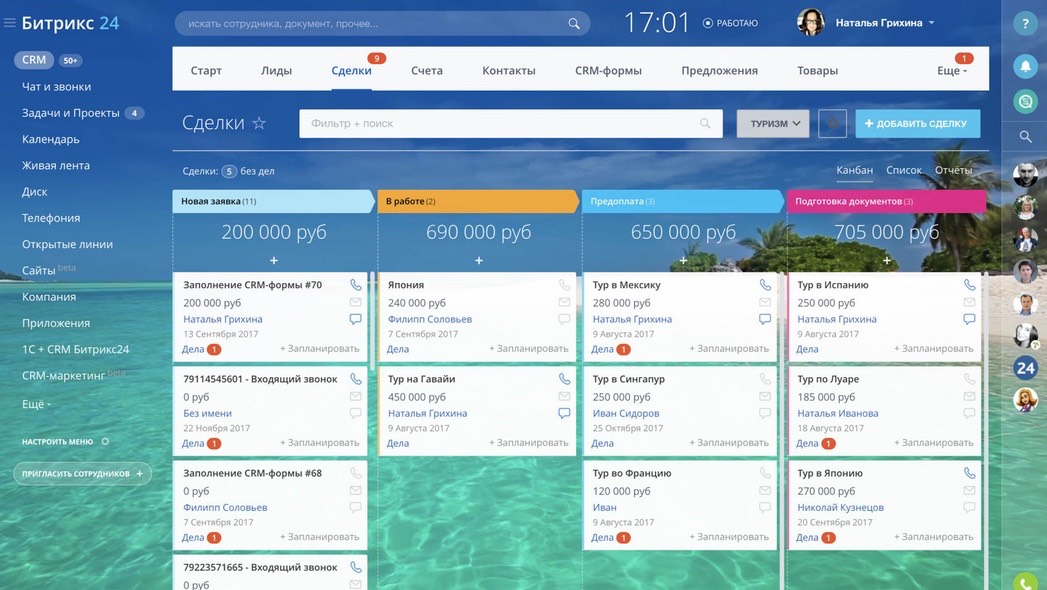 Опишите правила в регламенте
Настройте статусы сделок в CRM
6. Подключите линии коммуникации
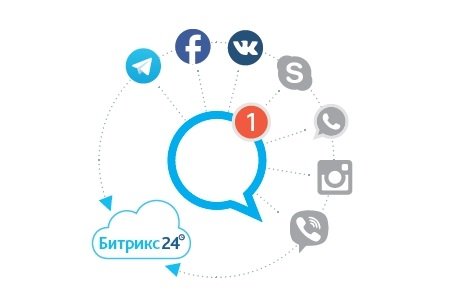 Контакт-центр:
Телефония
Почта
Формы сайта
Мессенджеры
Социальные сети
Онлайн-чат
7. Проведите обучение
Напишите инструкции
Проведите занятия
Посмотрите видео-курсы Битрикс24
Тренировки
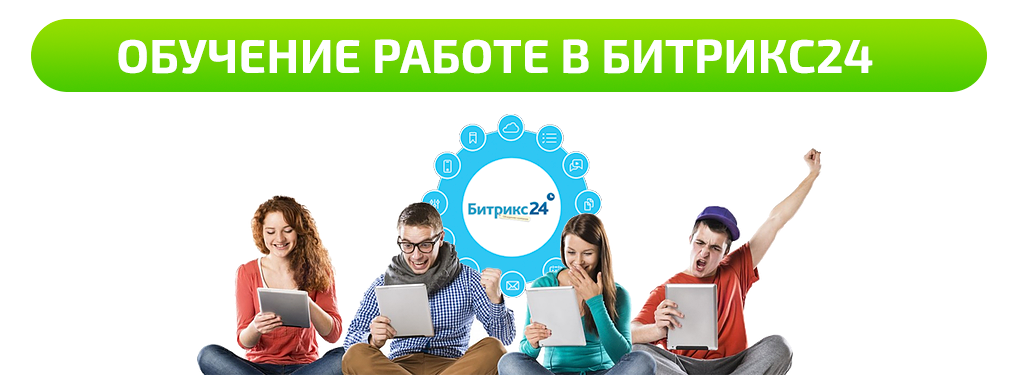 8. Настройте CRM-маркетинг
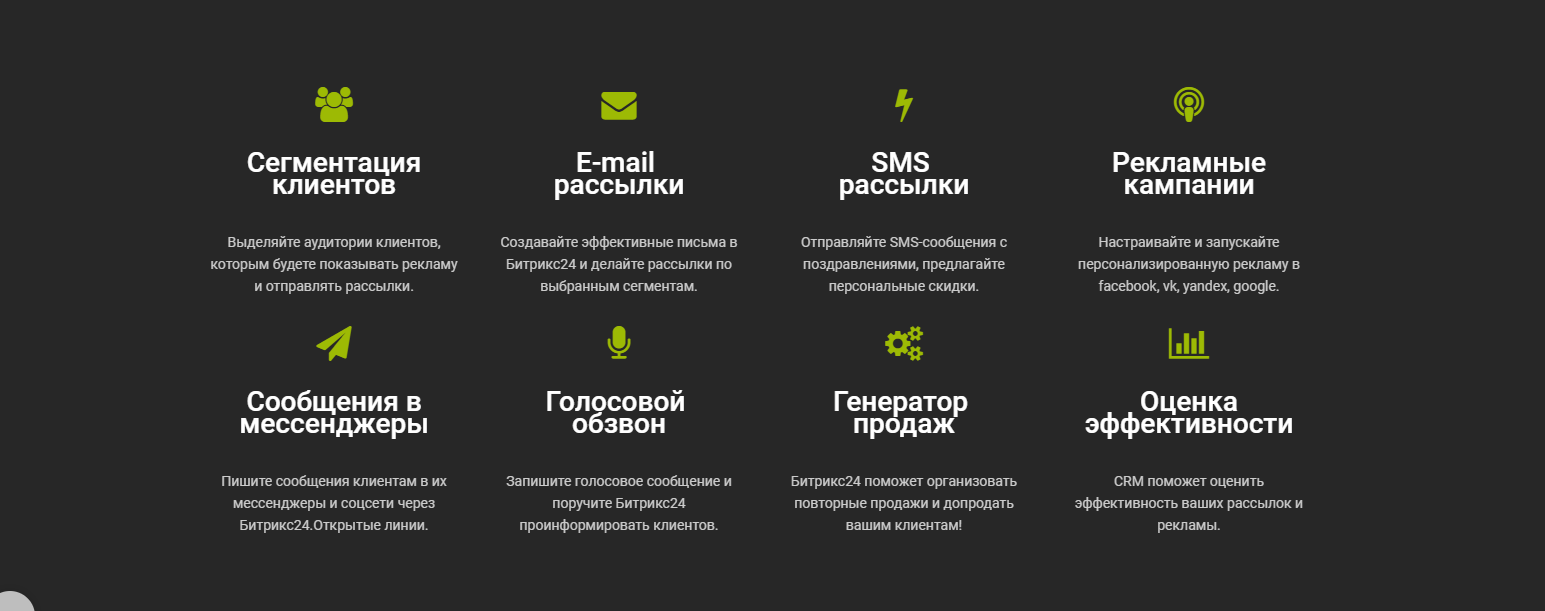 9. Свяжите мотивацию с CRM
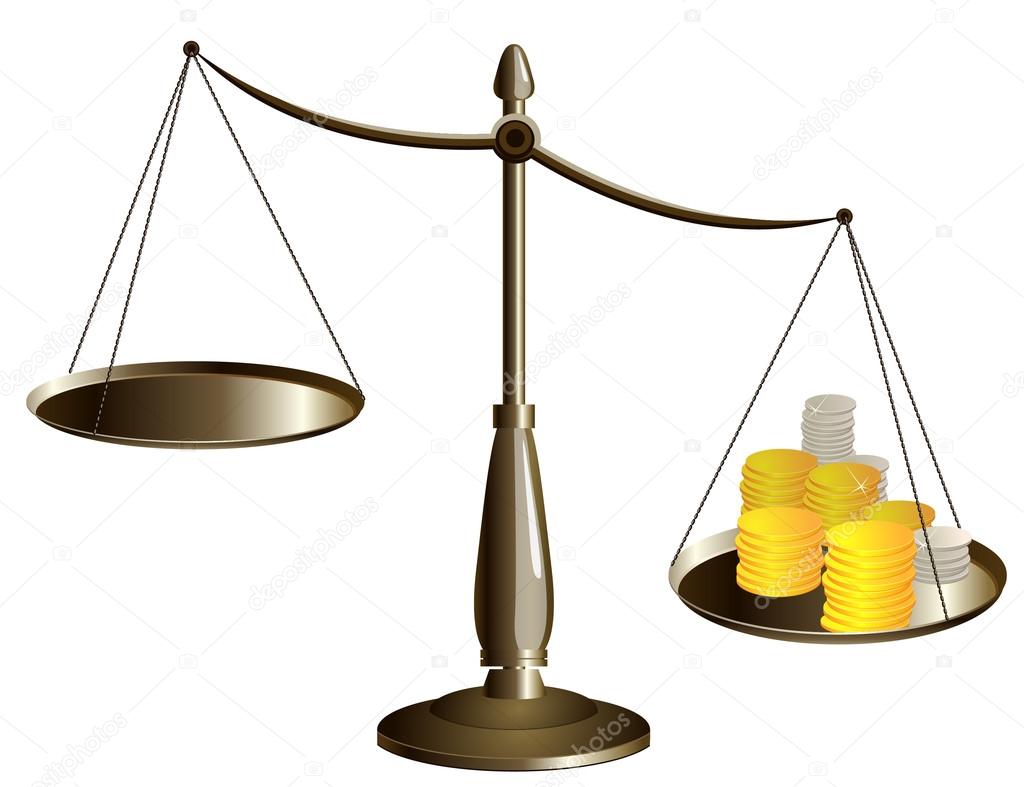 Начисление процента менеджеров по сделкам в CRM
Учитываются только правильно занесенные сделки
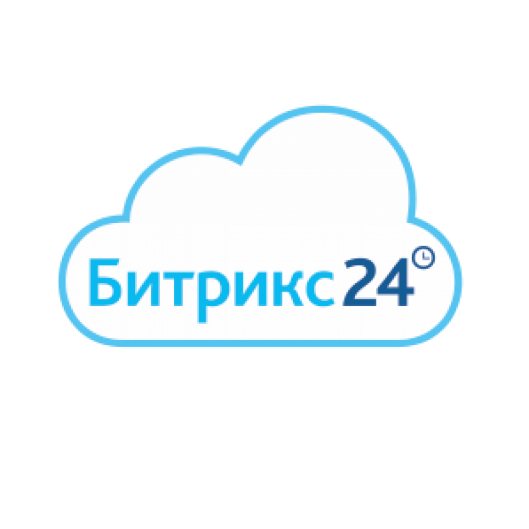 10. Подавайте пример и контролируйте
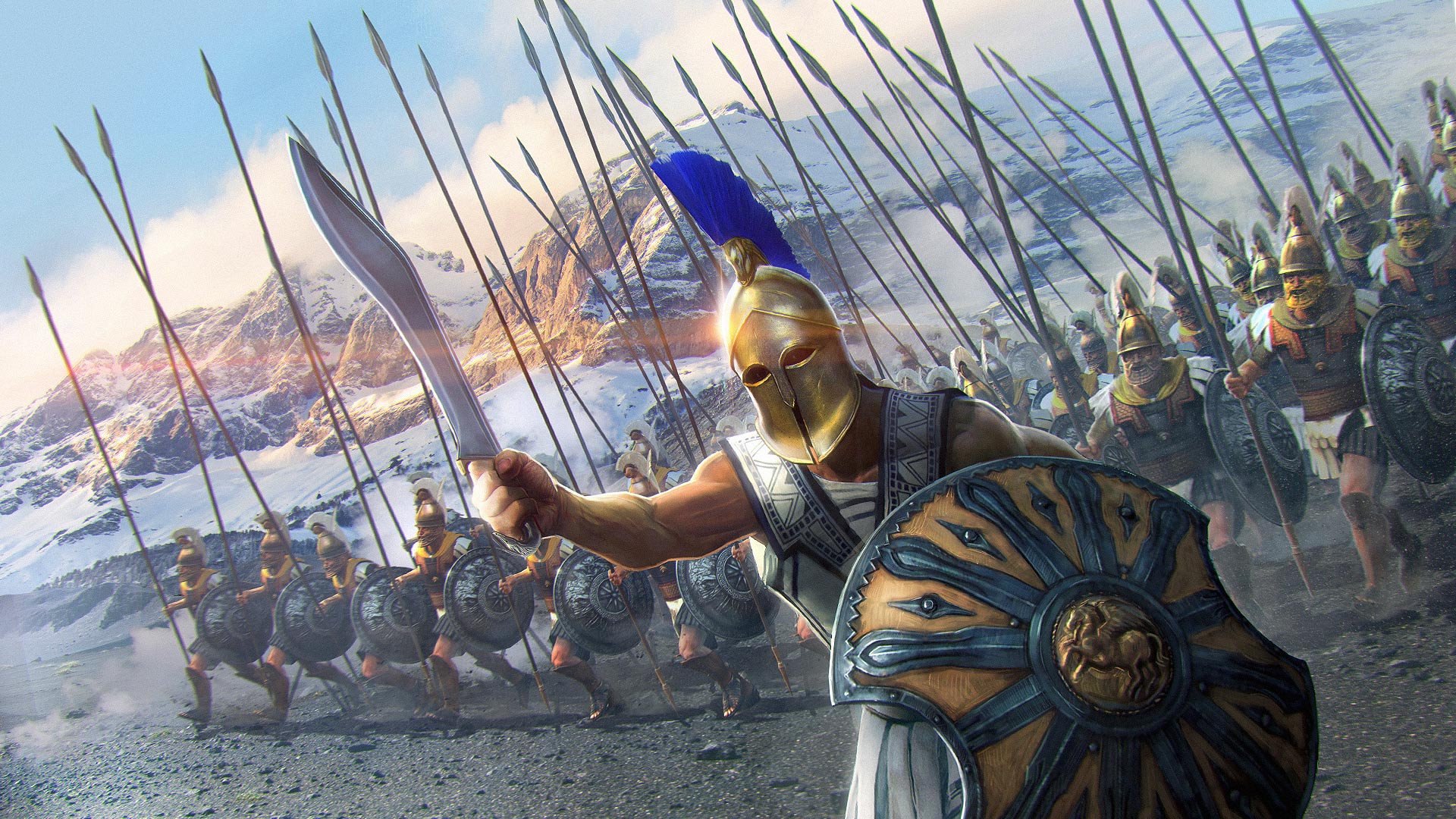 Ищите данные в CRM
Вместо «Как зовут директора ООО «…»? –
«Почему в CRM нет имени директора ООО «…»?
1-й месяц - контроль 2 раза в день
Используйте аналитику
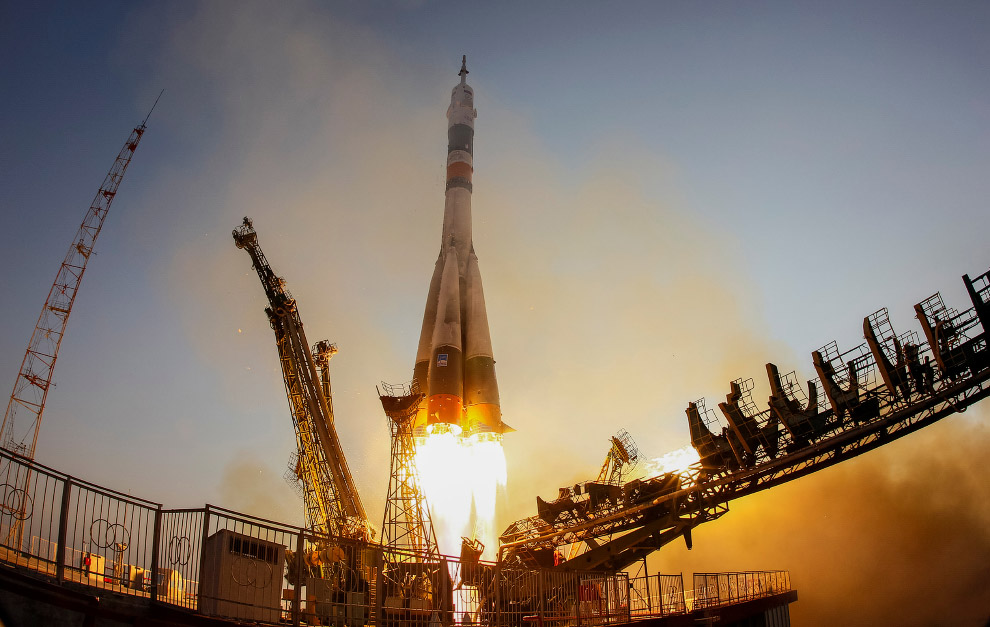 Стартуем!
Спасибо за внимание!Вопросы?
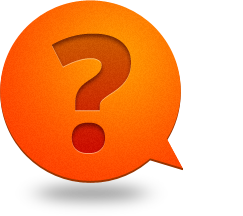 alex@citrus-soft.ru